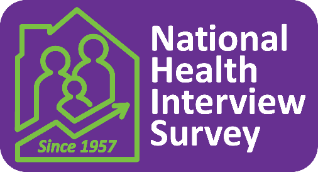 National Health Interview SurveyFollow-Up Health Study:Preliminary Results
Adena Galinsky
Division of Health Interview Statistics (DHIS)
National Center for Health Statistics (NCHS)

BSC Division Meeting
October 22, 2021
[Speaker Notes: Good afternoon everyone.
I’m Adena Galinsky from the planning branch of the Division of Health Interview Statistics, and I’m the team lead for the NHIS Follow-up Health Study.
I’d also like to acknowledge the other members of the team: Aaron Maitland, Grace Medley, Maria Villarroel, Antonia Warren, Tony Duong Nguyen, and Ben Zablotsky
As Stephen said, I’ll be giving you an update on the progress of the study, and at the end, asking you for your thoughts about next steps]
Background
Biomeasures from NHIS’s large, dispersed sample?

Data Modernization Initiative Funding
[Speaker Notes: This pilot study has been a long time coming.

As you know, NHANES has long produced and continues to produce the gold standard health data collected through physical exams, but it has a small sample relative to the NHIS. There has long been interest in adding biomeasurement to the HIS as a way of gaining power -  a larger sample that would allow for the calculation of annual estimates for detailed population groups, at the cost of some data quality. 

Using funds from the Data Modernization Initiative, DHIS and DHANES finally had an opportunity to collaborate to test this idea in this pilot study. 

We are still learning a lot, and we will learn more once we get the datafile in December. There’s a lot we don’t know yet

We will need to decide whether we want to attempt this again. If we do, we’ll want to make some changes, particularly in how respondents are invited to participate and how their appointments are scheduled. We welcome your input into the value of such an effort and any ideas you have for how we might test something different in the future.]
Research Questions
Is it feasible to collect physical measurements and biospecimens from, and in the homes of, Sample Adults who have completed an NHIS interview?

What percentage of Sample Adults agree to participate overall?

Can we collect adequate blood and urine samples from Sample Adults in their homes?

What concerns and reasons for refusals do Sample Adults have/give?

What challenges might we face in scaling up?
[Speaker Notes: Our primary research question was this:  Is it feasible to collect anthropometic data and biospecimens from, and in the homes of, Sample Adults who have completed their NHIS interview?
Specifically

we want to learn what percentage of Sample Adults are willing to participate 
whether we can collect adequate blood and urine samples from Sample Adults in their homes
what concerns they might have and their reasons for refusal and
what other challenges we might encounter if we were to scale up the pilot exam procedures to the full geographically-dispersed NHIS sample]
Sample
All NHIS households in…
Selected areas in 9 states in 2 Census Regional Offices in…
June-September 2021
NHIS Sample Adult (SA) 
Only Sample Adults who complete their Sample Adult interview, answering entirely in English for themselves
[Speaker Notes: Our sample consisted of all NHIS households in selected rural and urban areas in 9 states in two Census regional offices in June, July, August, and September of 2021

In the NHIS, as you know, one adult, who we call the Sample Adult, is randomly selected from the household roster to answer questions about themselves

All Sample Adults in the PELICAN sample households who completed their Sample Adult interview entirely in English and for themselves (not through a proxy) were invited to participate. 

Participation entails three steps:]
Study Procedures: Invitation at NHIS Interview (1)
[Speaker Notes: First, agreeing, when invited by the NHIS interviewer, to be contacted to schedule an appointment for the home visit. 
Here we see a Sample Adult being interviewed in their home, and agreeing to be contacted]
Study Procedures: Invitation at NHIS Interview (2)
[Speaker Notes: Here we see a Sample Adult being interviewed over the phone, which has become more common during COVID than it was before, and refusing to be contacted.

Sample Adults who refused were asked why and the interviewer recorded the reason.]
Study Procedures: Appointment scheduling
[Speaker Notes: In the next step, a few days to a week after their NHIS interview, Sample Adults who agreed to be contacted were contacted by the study scheduler to set the date and time for the home health visit.]
Study procedures: Home health visit (Step 3)
We are collecting a urine sample, height and weight, waist circumference, blood pressure and heart rate, a venous blood sample, and the participant’s feedback on their study experience.
The Sample Adult gets a $75 prepaid card, a short report immediately , and a longer report mailed later.


The last day of home visits will be October 31.
8
[Speaker Notes: Those who schedule an appointment proceed to the third step, which is actually completing the home health exam. This entails providing a urine sample, having their height, weight, and waist circumference measured and blood pressure and heart rate taken, and finally allowing the phlebotomist to collect a venous blood sample. 

At the end of the visit, the phlebotomist administers a short survey about the Sample Adult’s study experience and provides their body measure results and a gift card.

After the visit, the phlebotomist ships the specimens to the lab, the lab tests them, and a couple weeks later the participant receives their full results report in the mail.]
Preliminary Results
[Speaker Notes: Here are our results so far]
Preliminary Results: Invitation at NHIS Interview
30%
Agreed*
* Study still in field; All percentages subject to change
[Speaker Notes: 30% of the NHIS Sample Adults invited agreed to be contacted]
Preliminary Results: Appointment scheduling
49%
Scheduled*
* Study still in field; All percentages subject to change
[Speaker Notes: So far –and we’re not quite done, but we’re getting close – 49% of those who initially agreed to be contacted have scheduled an appointment.

We still have 9 more days to finish scheduling and completing home visits.   So far, 43% of those who agreed to be contacted have started their home visit, which is about 88% of those who have scheduled appointments]
Preliminary Results: Home Health Visit
95% 
Completed all parts*
* Study still in field; All percentages subject to change
[Speaker Notes: The good news is, nearly all Sample Adults who start their home visit - 95% - go on to complete all parts of the exam.]
Most common reasons for refusal at invitation
* Study still in field; All percentages subject to change
[Speaker Notes: Of the Sample Adults who refused when initially invited, nearly half cited a lack of interest, over a quarter named time concerns, and 16% mentioned privacy concerns.]
Type of non-response during scheduling
* Study still in field; All percentages subject to change
[Speaker Notes: Preliminary data suggest that most Sample Adults who agreed at step one but haven’t progressed further aren’t bothering to outright refuse – they are simply avoiding the scheduler’s calls. 

Nearly three quarters of SA’s with a final outcome code of non-response haven’t refused, they’ve just reached the schedulers’ maximum number of allowed contact attempts
Like this guy here, who is ignoring the ringing phone in his pocket in favor of paying attention to his cat.]
Operational successes
Health visits are running smoothly 
Blood and urine samples collected, shipped, tested
Reports of Findings mailed in timely manner
[Speaker Notes: Finally, once the phlebotomist is in the home, the rest of the procedures have been running smoothly.

Not only is it true that IF we can convince the Sample Adult to start the home exam, nearly all will complete it.  
But the other good news is that operations are working as intended.. Health visits and biomeasure shipping protocols are running smoothly, and the lab has been able to test and provide results for all the values we promised the respondents. We’ve also been able to complete and mail out the results in a timely manner. 

This success is all the more notable in light of the many challenges we’ve faced during the pandemic.]
More results coming soon
[Speaker Notes: Once we get the final data file in in a couple months, we will be able to look at the final sample composition and predictors of participation and reasons for refusal]
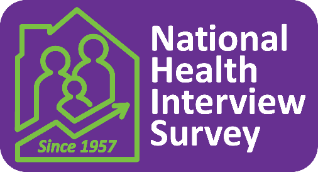 Thank you!
[Speaker Notes: Now we’d like to hear your thoughts!]